FSD Lid Support Frame
Jay Jablonski
ND-LAr Engineering Meeting
September 20th, 2024
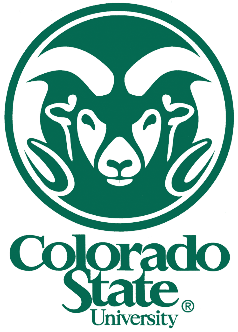 FSD Lid Support Frame
Supports TPC & Physics Lid ~0.5m above top of Cryostat
Safely access area between top of TPC Physics Lid
Final cable routing
Install Extension Spool piece
Align HV cable
Allows for installation of Indium Seal
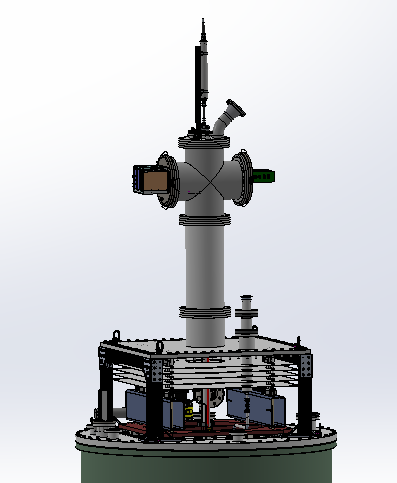 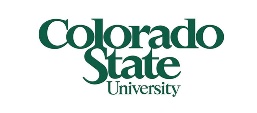 2
FSD Lid Support Frame
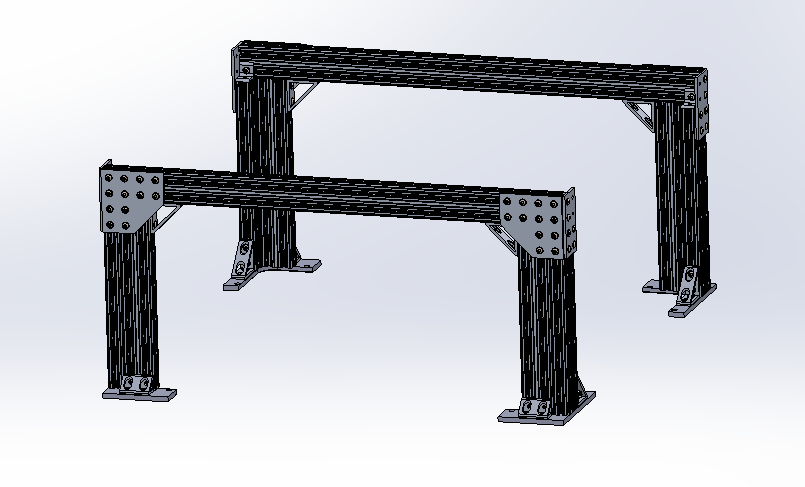 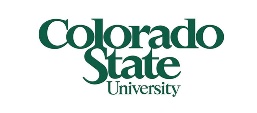 3
FSD Lid Support Frame
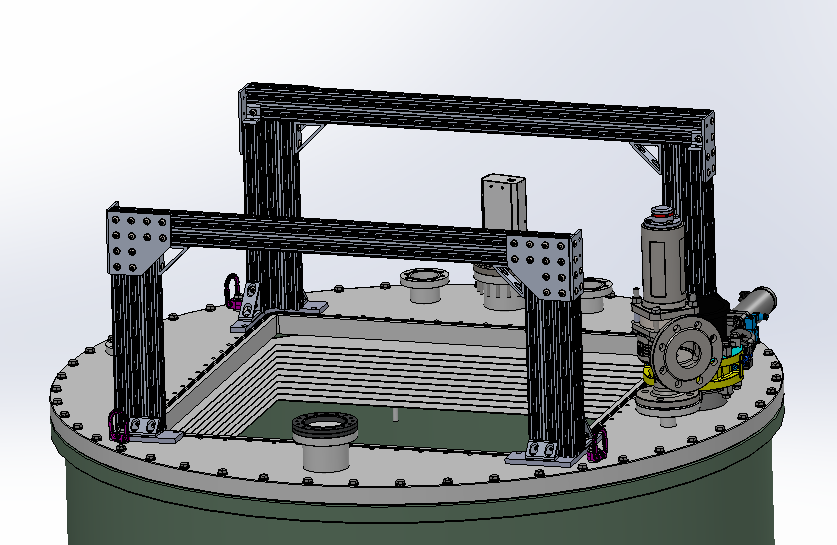 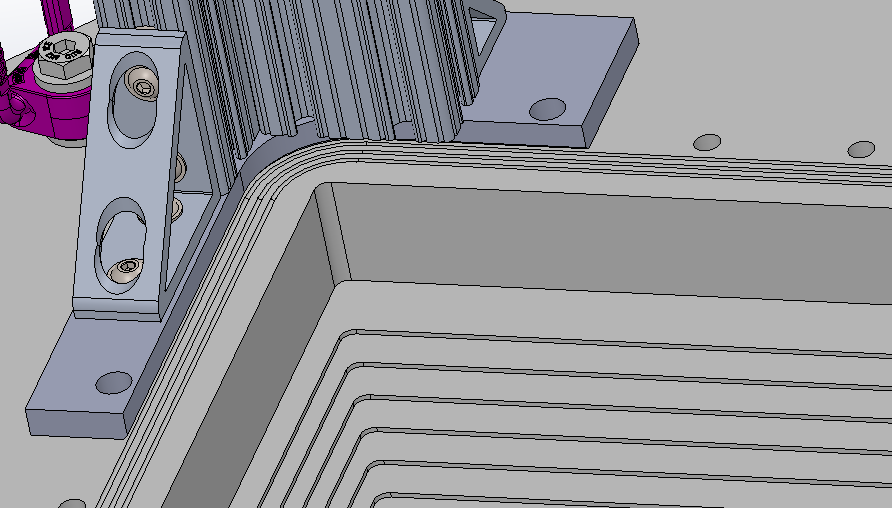 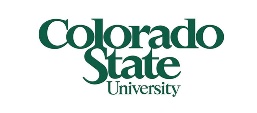 4
FSD Lid Support Frame
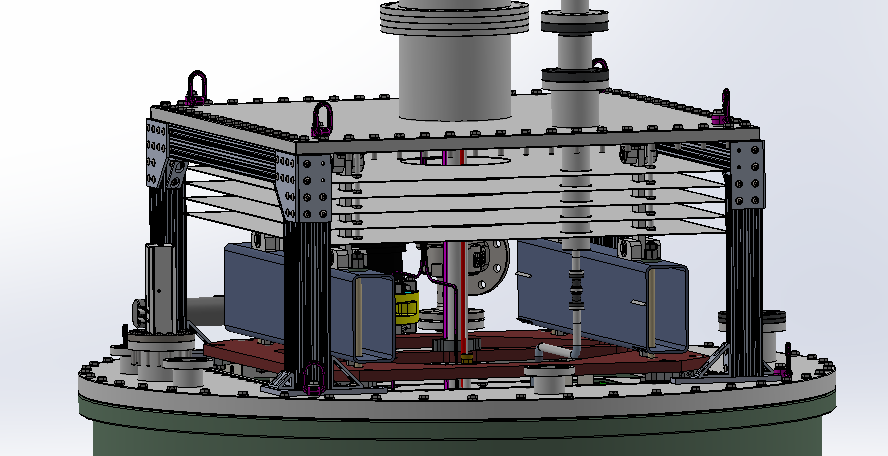 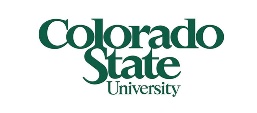 5